NDTA Conference 2013:‘Moving On’
Geoff Barton
Headteacher
King Edward VI School, Suffolk

Twitter: @RealGeoffBarton
www.geoffbarton.co.uk
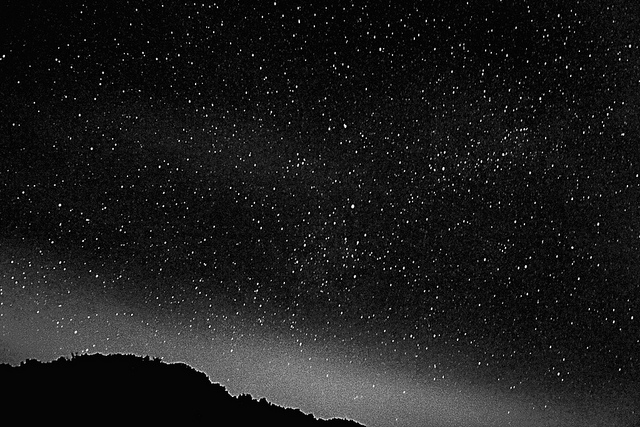 ‘When it is dark enough, you can see the stars’ 

Ralph Waldo Emerson
‘Those who can't dance say the music is no good.’ Jamaican Saying
[Speaker Notes: These are dark times in education]
‘When it is dark enough, you can see the stars’ 

Ralph Waldo Emerson
‘Those who can't dance say the music is no good.’ Jamaican Saying
[Speaker Notes: These are dark times in education]
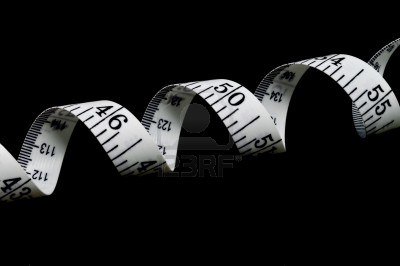 ‘We should measure what we value, not just value what we can measure’
John MacBeath
University of Cambridge
[Speaker Notes: These are dark times in education]
‘We should measure what we value, not value only what we can measure’
[Speaker Notes: These are dark times in education]
Then
[Speaker Notes: These are dark times in education]
Now
[Speaker Notes: These are dark times in education]
Next
[Speaker Notes: These are dark times in education]
1550
[Speaker Notes: These are dark times in education]
Now
[Speaker Notes: These are dark times in education]
Next
[Speaker Notes: These are dark times in education]
Value-added
[Speaker Notes: These are dark times in education]
Values-added
[Speaker Notes: These are dark times in education]
3
[Speaker Notes: Physical, musical, cultural, social,]
1: Dance challenges …
[Speaker Notes: Physical, musical, cultural, social,]
2: Partnership matters
[Speaker Notes: These are dark times in education]
3: Tell your story
[Speaker Notes: Creativity, discipline,]
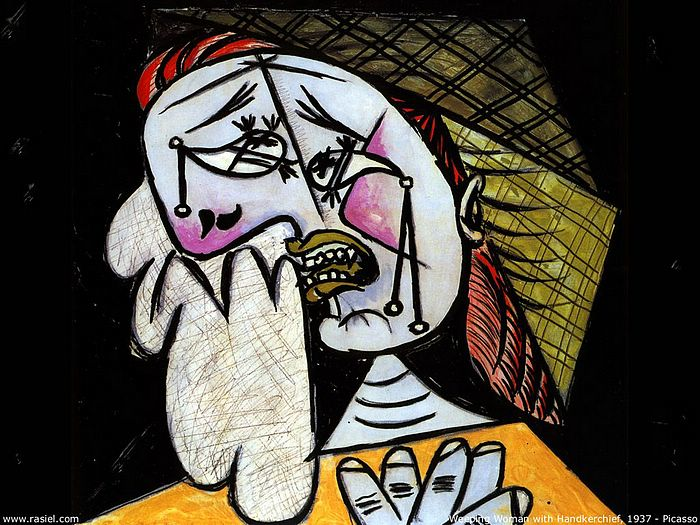 [Speaker Notes: These are dark times in education]
‘I am always doing that which I cannot do, in order that I may learn how to do it’ 
Pablo Picasso
[Speaker Notes: Creativity, discipline, fundamentally about learning]
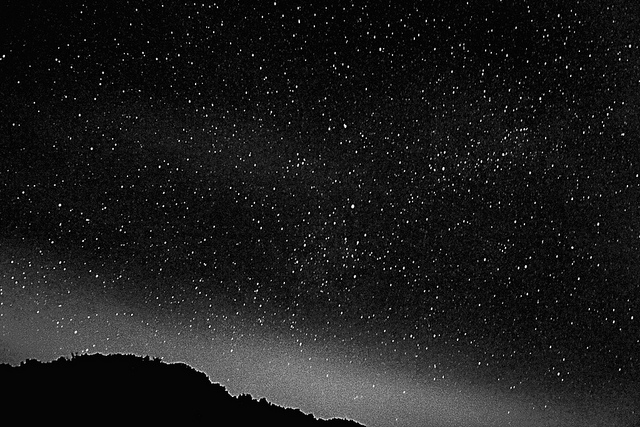 ‘Those who can't dance say the music is no good.’ Jamaican Saying
[Speaker Notes: These are dark times in education]
‘Darkness is my closest friend’
Psalm 88
[Speaker Notes: These are dark times in education]
NDTA Conference 2013:‘Moving On’
Geoff Barton
Headteacher
King Edward VI School, Suffolk

Twitter: @RealGeoffBarton
www.geoffbarton.co.uk